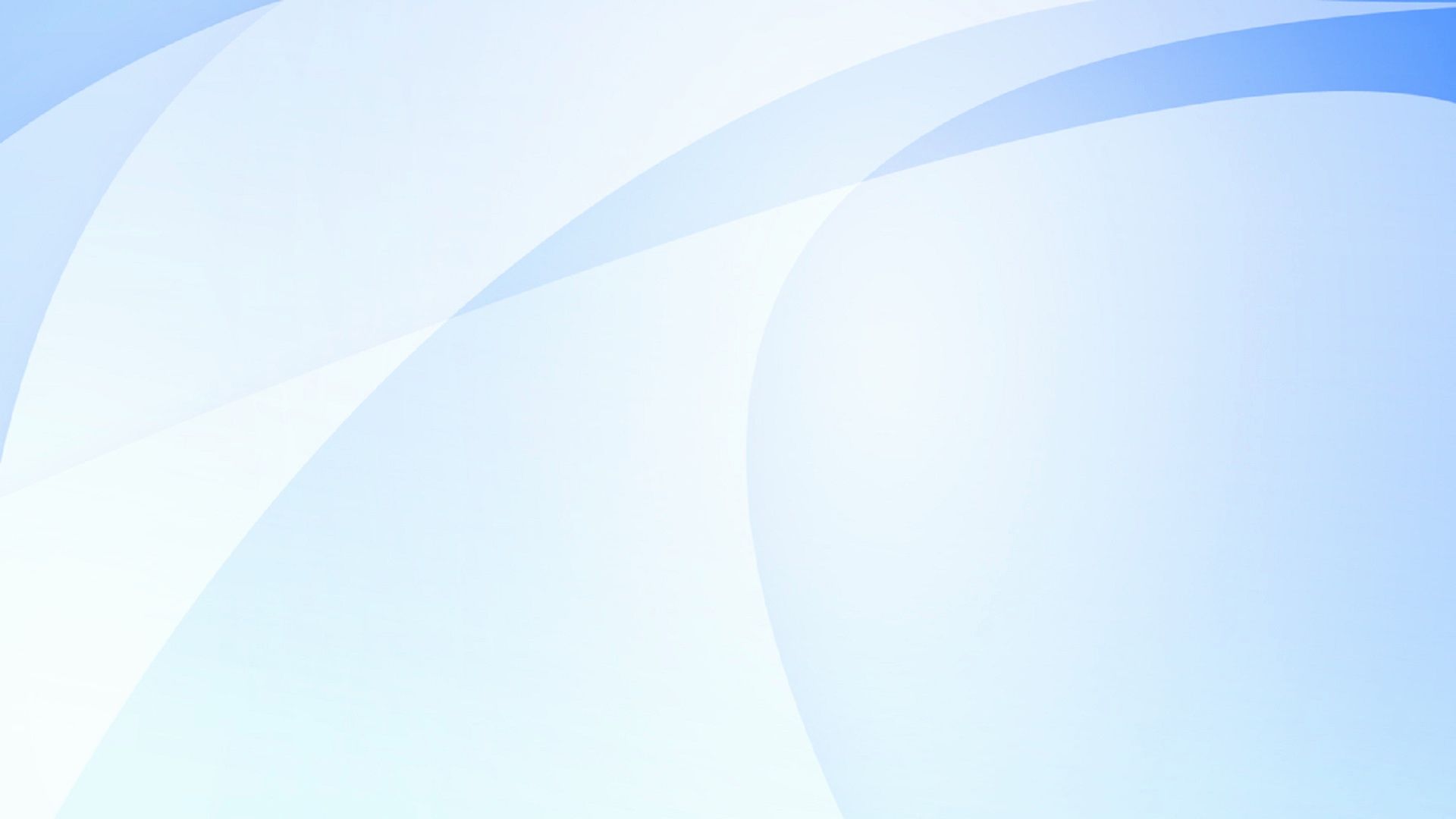 Правила, ограничения, требования, запреты. Как их разумно устанавливать?
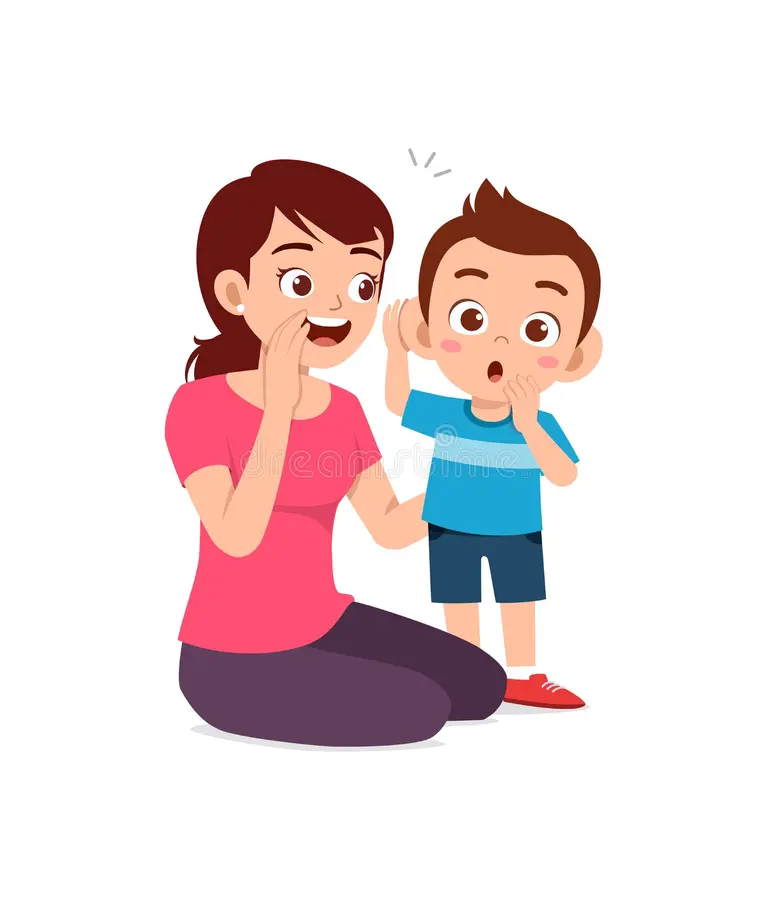 Консультация для родителей
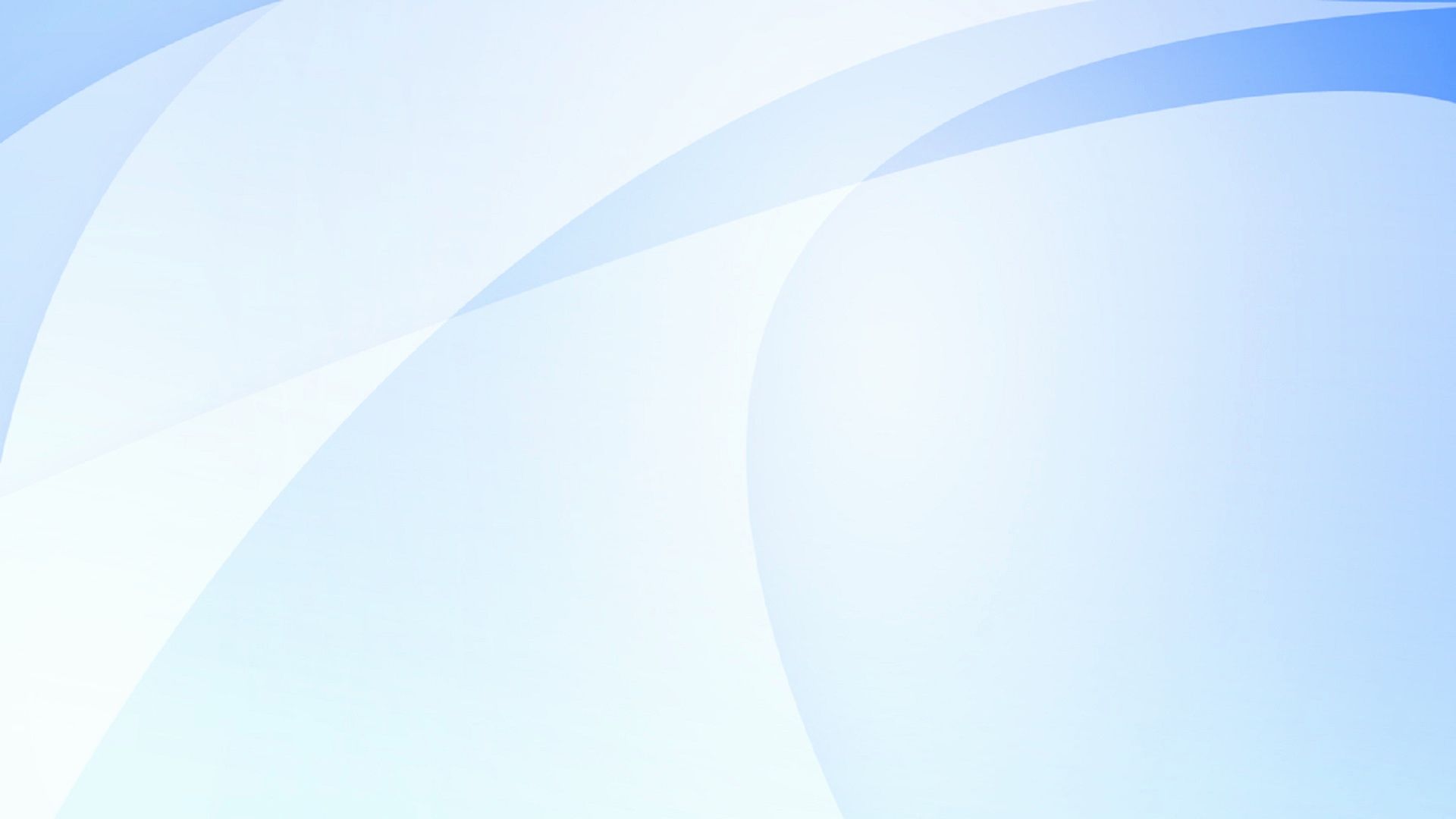 Детям не только нужен порядок и правила поведения, они хотят и ждут их! Это делает их жизнь понятной и предсказуемой, создает чувство безопасности. Дети интуитивно чувствуют, что за родительскими «нельзя» скрывается забота о них. 
Возникает вопрос: если дети чувствуют себя более защищенными в условиях заведенного порядка и определенных правил поведения, то почему они норовят эти порядок и правила нарушать? Почему на это постоянно жалуются родители и воспитатели?
На самом деле дети восстают не против самих правил, а против способов их «внедрения» (согласитесь, само это привычное для слуха слово уже указывает на силовые методы). Поэтому давайте сформулируем вопрос иначе: как найти пути к бесконфликтной дисциплине ребенка?
Есть несколько правил, которые помогают наладить и поддерживать в семье бесконфликтную дисциплину. Получается что-то вроде списка правил о правилах.
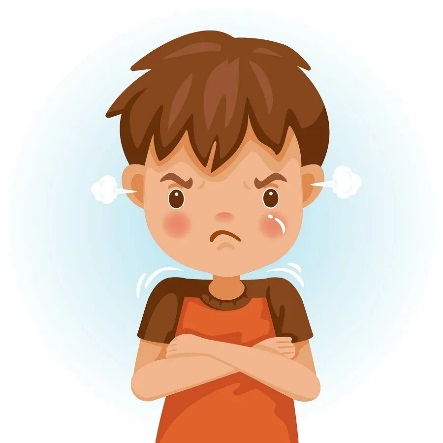 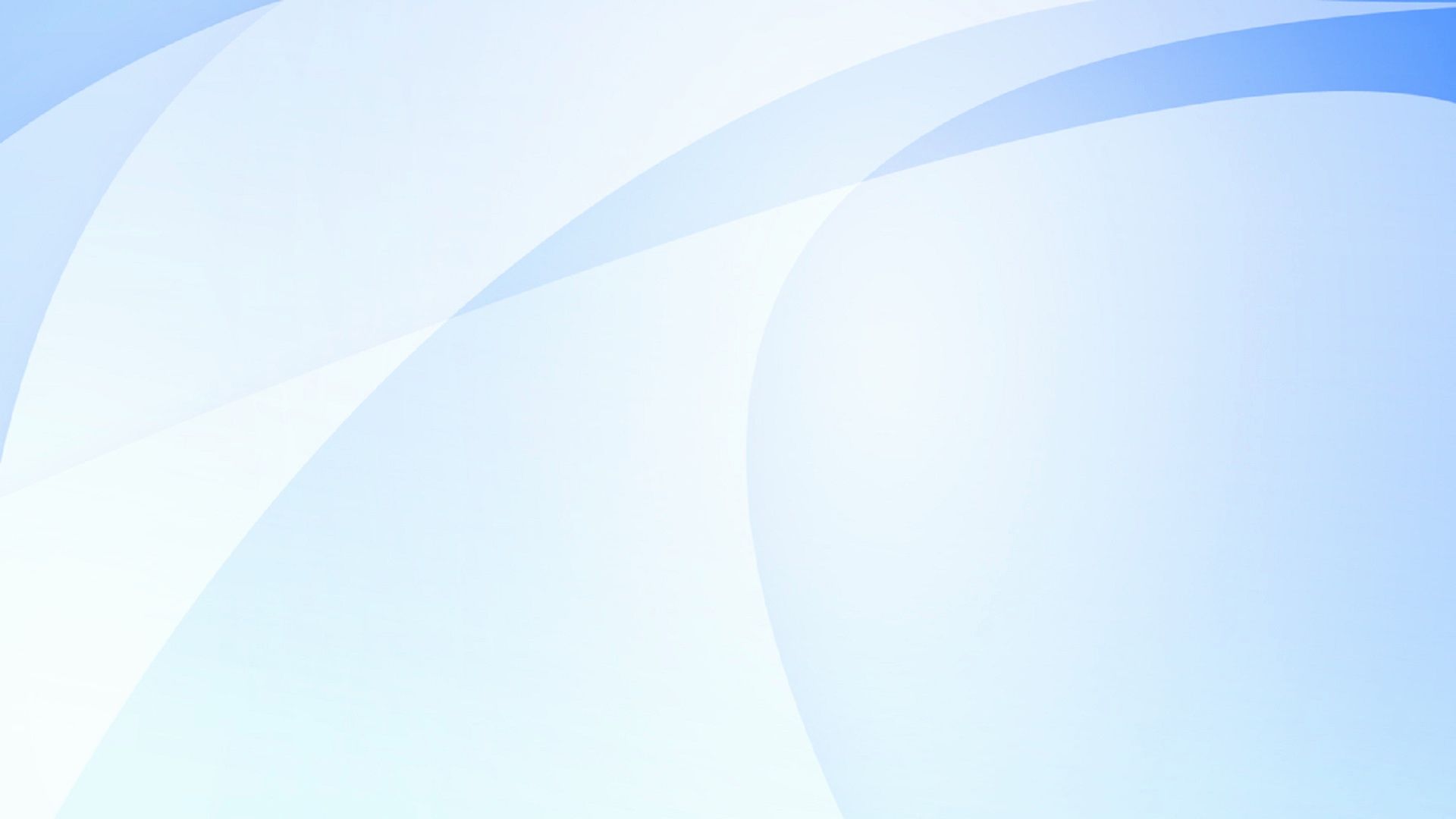 Правила (ограничения, требования, запреты) обязательно должны быть в жизни каждого. Это особенно полезно помнить тем родителям, которые стремятся как можно меньше огорчать детей и избегать конфликтов с ними. В результате они начинают идти на поводу у собственного ребенка. Это попустительский стиль воспитания.
Правил (ограничений, требований, запретов) не должно быть слишком много, и они должны быть гибкими. Как вы понимаете, это правило предостерегает от другой крайности – воспитания в духе «закручивания гаек», то есть авторитарного стиля общения.
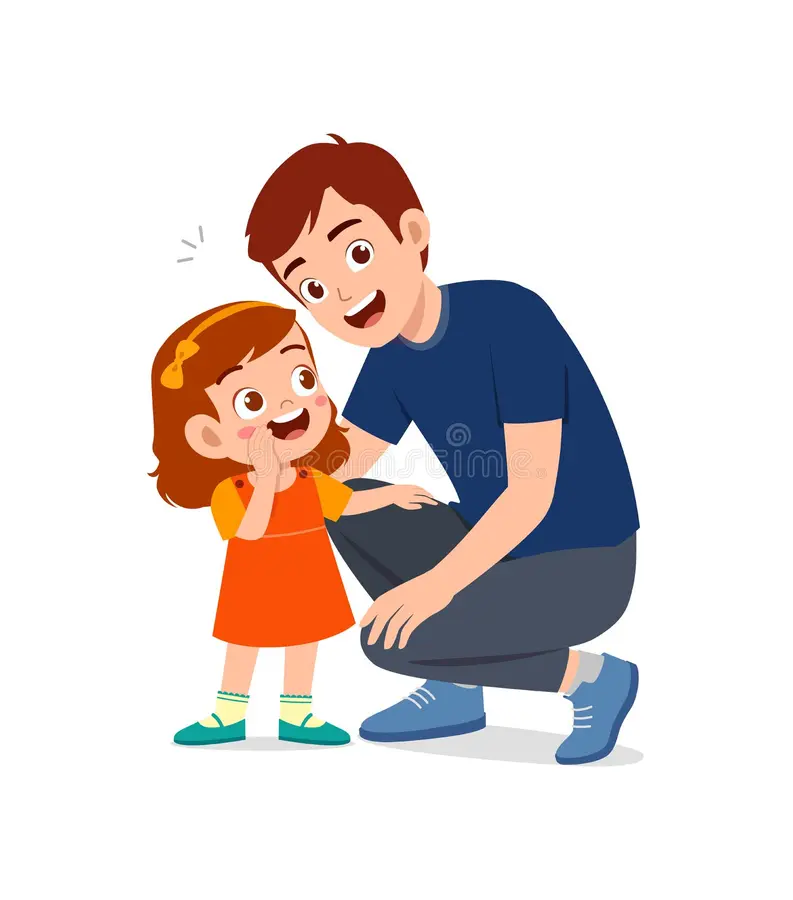 Оба правила, взятые вместе, предполагают особое чувство меры, особую мудрость родителя в решении вопросов о «можно», «следует» и «нельзя». Найти золотую середину между попустительским и авторитарным стилями нам помогает образ четырех цветовых зон поведения ребенка: зеленой, желтой, оранжевой и красной.
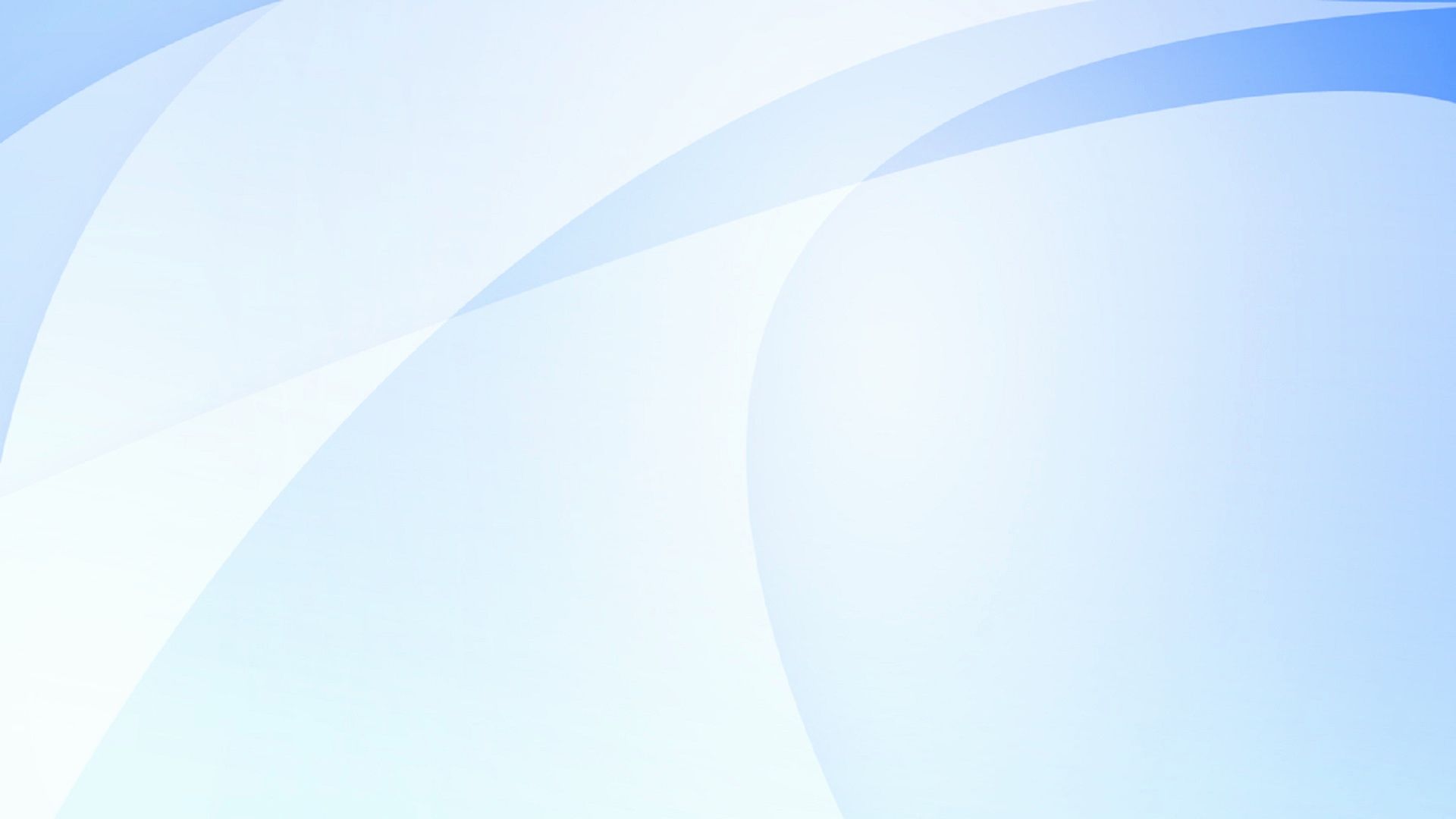 Цветовые зоны поведения детей
Все   то,   что   разрешается   делать    ребенку   по    его 
                                     собственному усмотрению  или  желанию.
Например, в какие игрушки играть, с кем дружить...
Действия ребенка, в которых ему предоставляется относительная свобода. Ему разрешается действовать по собственному выбору, но в пределах определенных границ. Иначе говоря, он может решать сам, но при условии соблюдения некоторых правил.
Например, можно гулять в своем дворе, но дальше не уходить.
Зеленая зона
очень важна, так как именно здесь ребенок приучается к 
                                     внутренней дисциплине по известному нам механизму извне-внутрь. Родитель на первых порах помогает ребенку сдерживать непосредственные импульсы, быть осмотрительным и учиться контролировать   себя   как   раз   с   помощью   норм   и   правил,   которые установлены   в   семье.   Постепенно,   привыкая  к этим правилам, ребенок
Желтая зона
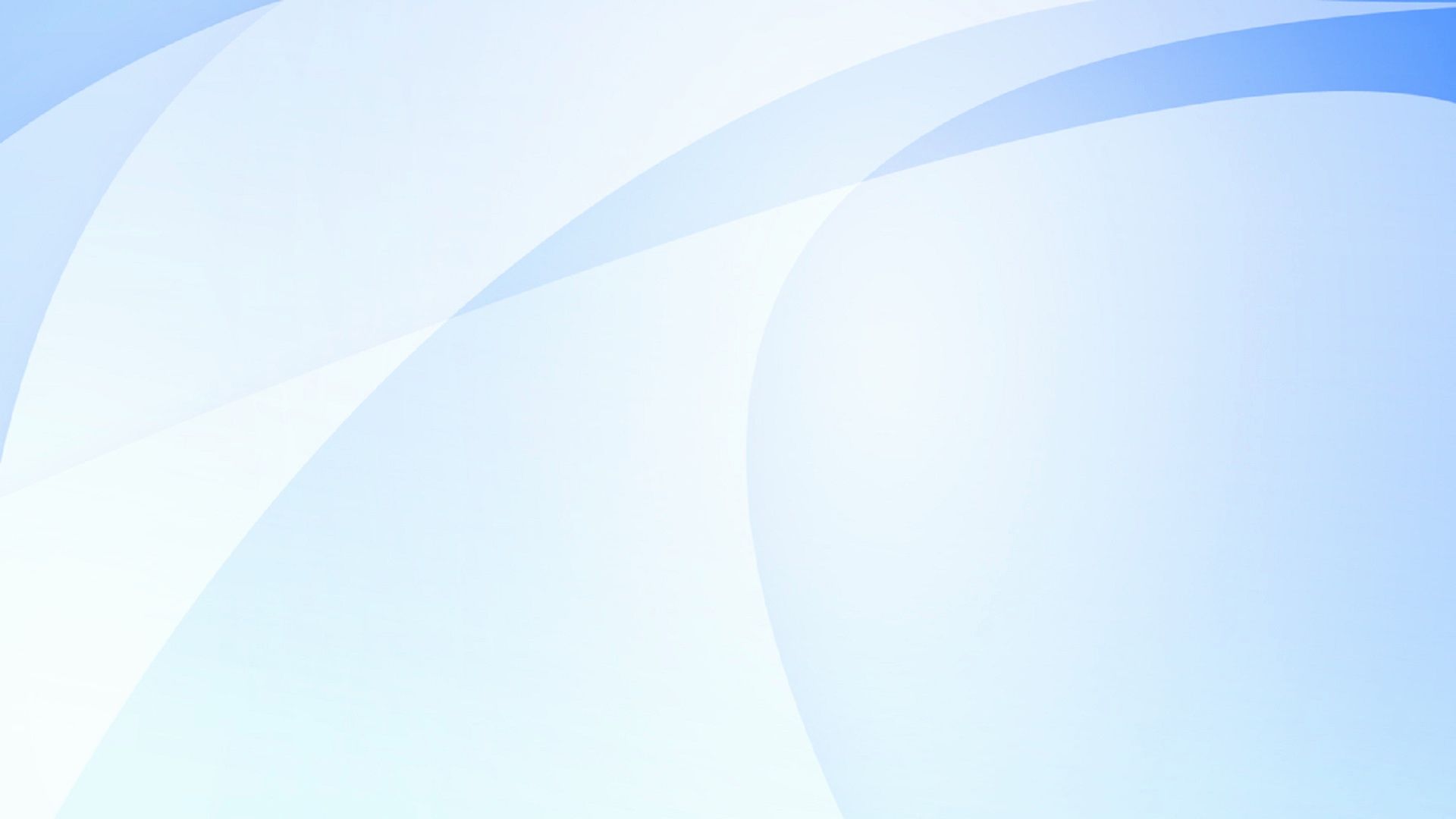 следует им без особого напряжения. Однако это происходит, только если вокруг правил  не   было   постоянных   конфликтов.   Поэтому    бесконфликтное   принятие ребенком требований и ограничений должно быть предметом особенной вашей заботы. Постарайтесь в каждом случае спокойно (но коротко!) объяснить, чем вызвано ваше требование. При этом обязательно подчеркните, что именно остается ребенку для его свободного выбора.
Когда дети чувствуют уважение к их чувству свободы и самостоятельности, они легче принимают родительские ограничения.
Действия ребенка, которые, в общем, нами неприветству-                   
                                    ются, но ввиду особых обстоятельств сейчас допускаются.
Например, после долгого отсутствия папа приезжает в 10 часов вечера, и ребенку разрешают не ложиться спать до его появления и даже завтра не пойти в сад.
Или: малыш напуган страшным сном, и мать берет его в свою кровать, пока он не успокоится.
Оранжевая  зона
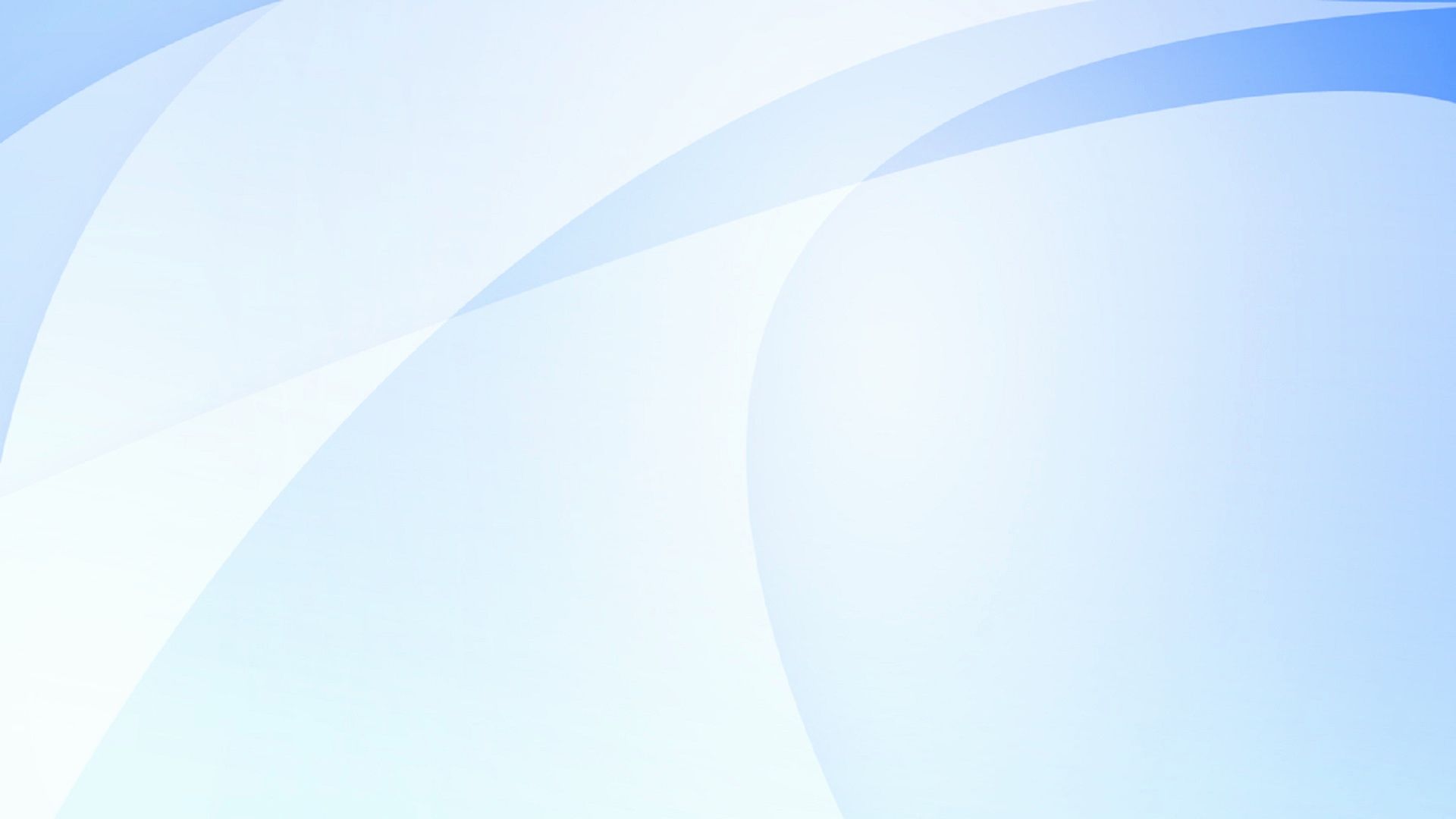 Действия ребенка, неприемлемые ни при каких 
                                        обстоятельствах. Это наши категорические «нельзя», из которых нами не делается исключений. Нельзя бить, щипать или кусать маму и других людей, играть с огнем, ломать вещи, обижать маленьких... Список этот «взрослеет» вместе с ребенком и подводит его к серьезным моральным нормам и социальным запретам.
Красная зона
Все зоны, вместе взятые, говорят нам, что правило правилу рознь, и что вполне можно найти «золотую середину» между готовностью понимать и быть твердым, между гибкостью и непреклонностью в процессе воспитания дисциплины.
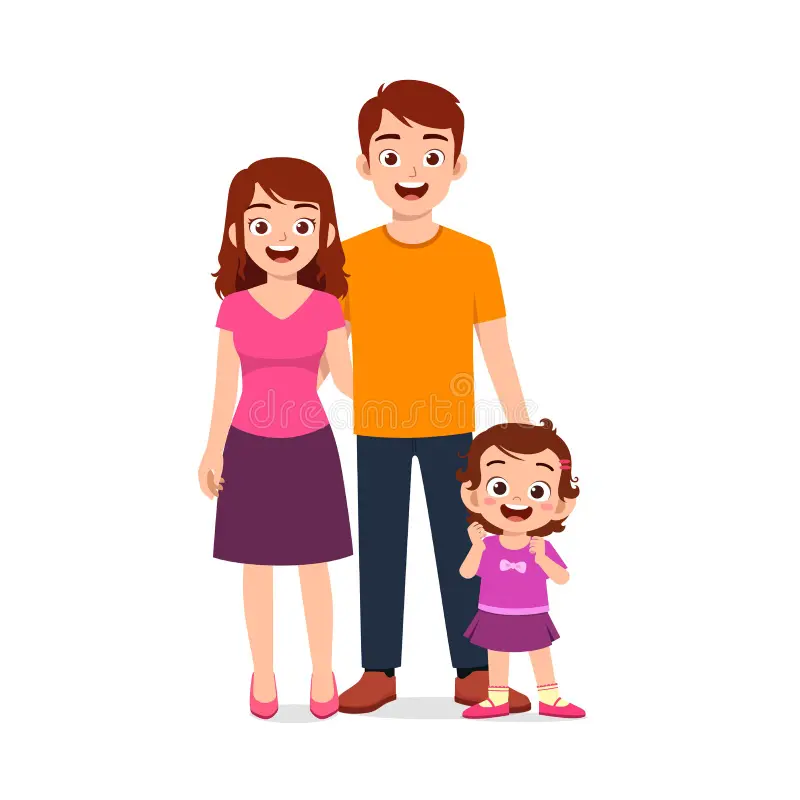 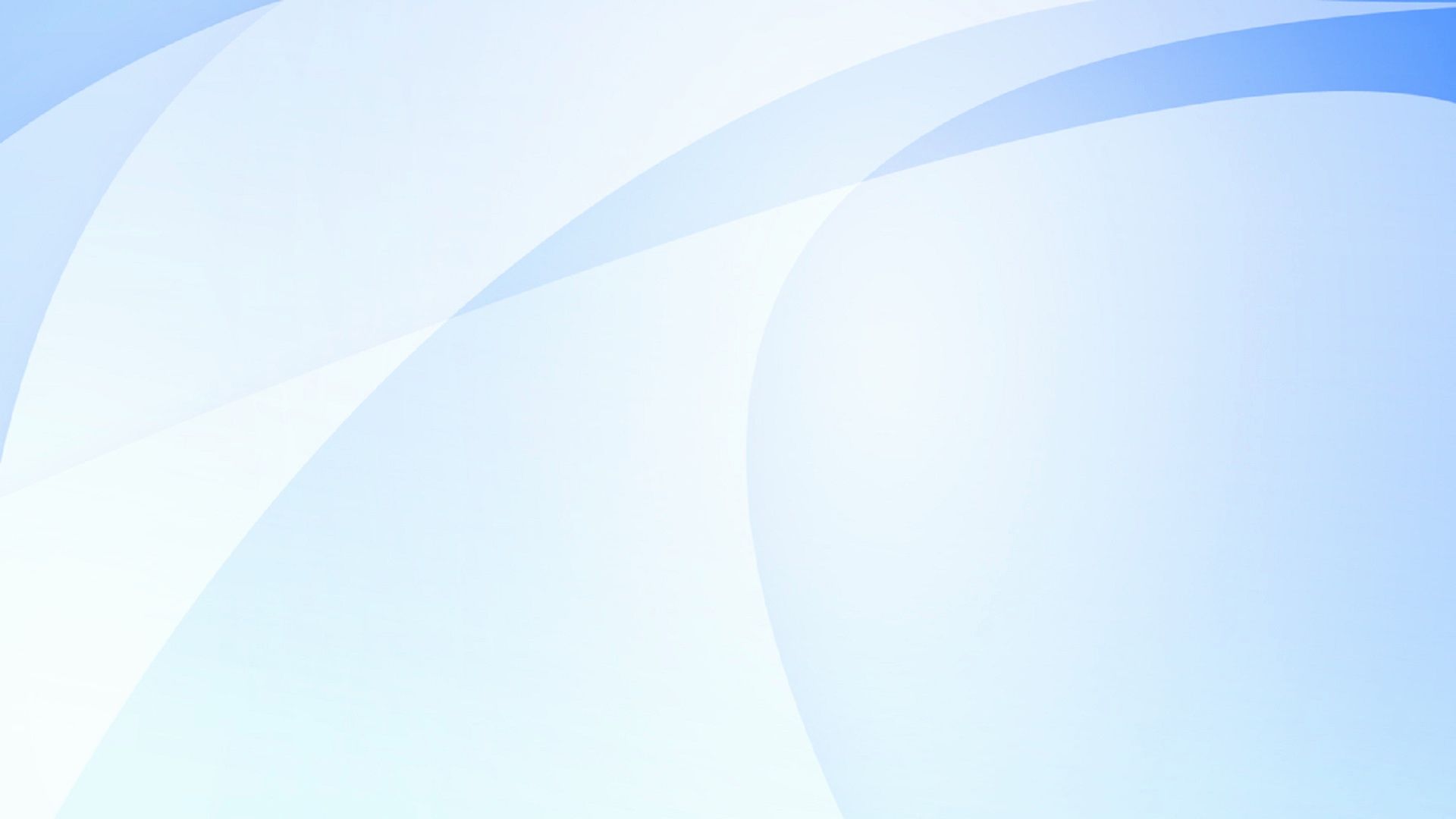 Родительские требования не должны вступать в явное противоречие с важнейшими потребностями ребенка.
Например, родителям часто досаждает «чрезмерная» активность детей:
почему им надо так много бегать, прыгать, шумно играть, лазать по деревьям, бросать камни, рисовать на чем попало, все хватать, открывать, разбирать..?
Ответ прост: все это и многое другое – проявления естественных и очень важных для развития детей потребностей в движении, познании, упражнении. Им гораздо больше чем нам, взрослым, нужно двигаться, исследовать предметы, пробовать свои силы. Запрещать подобные действия – все равно, что пытаться перегородить полноводную реку. Лучше позаботиться о том, чтобы направить ее течение в удобное и безопасное русло.
3.
Исследовать лужи можно, но только в высоких сапогах; разбирать часы тоже можно, но только если они старые и давно не ходят; играть в мяч можно,  но  только  не  в  помещении  и  подальше  от  окон;  даже бросать
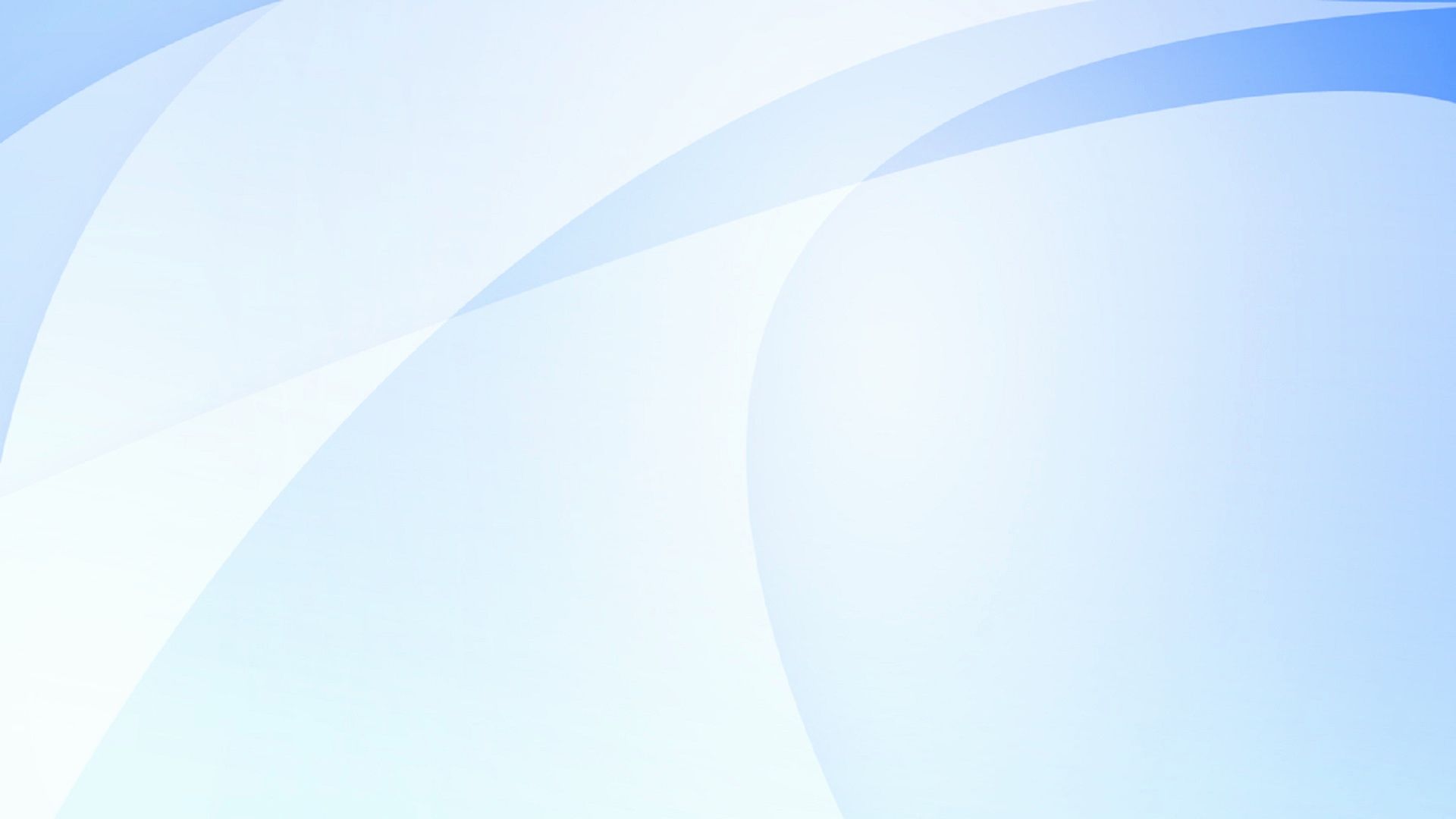 камни в цель можно, если позаботиться, чтобы никто при этом не пострадал. 
Вы, конечно, узнаете примеры из желтой зоны, но они могут принадлежать также зеленой. Для этого нужно поместить ребенка в подходящую обстановку и разрешить действовать свободно.
Правила  (ограничения,  требования,  запреты)  должны  быть согласованы взрослыми между собой.
Знакомо ли вам, когда мама говорит одно, папа другое, а бабушка – третье. В такой ситуации ребенку невозможно усвоить правила, привыкнуть к дисциплине. Он привыкает добиваться своего, «раскалывая» ряды взрослых. Отношения между взрослыми членами семьи от этого не становятся лучше. Даже если один родитель не согласен с требованием другого, лучше в эту минуту промолчать, а потом, уже без ребенка, обсудить разногласие и попытаться прийти к общему мнению. Не менее важна последовательность в соблюдении правил.
4.
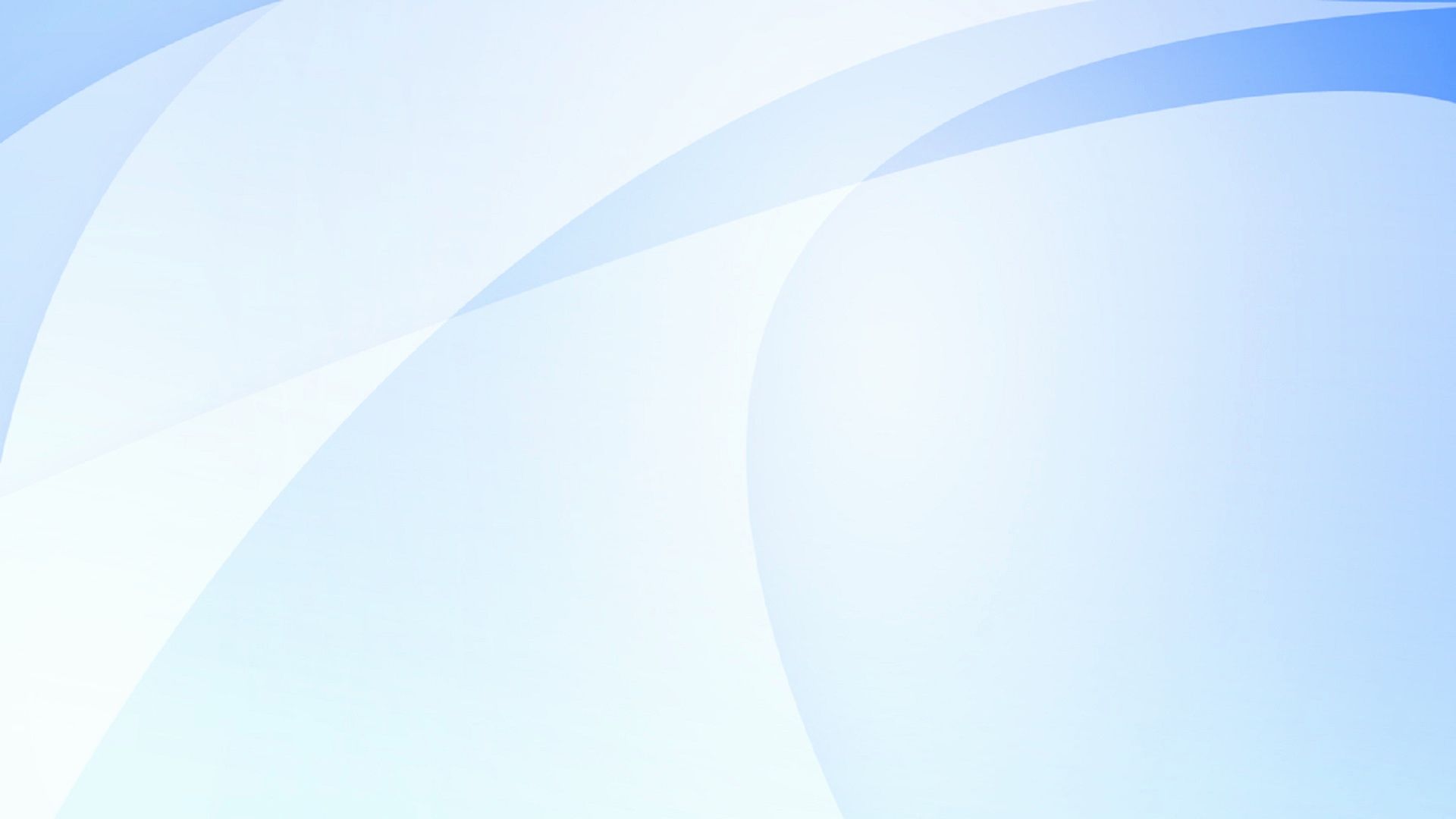 Стоит помнить, что дети постоянно испытывают наши требования «на прочность» и принимают, как правило, только то, что не поддается расшатыванию.
Тон, в котором сообщается требование или запрет, должен быть скорее дружественно-разъяснительным, чем повелительным.
Любой запрет желаемого для ребенка труден, а если он произносится сердитым или властным тоном, то становится трудным вдвойне.
На вопрос «Почему нельзя?» не стоит отвечать: «Потому, что я так сказал», «Я так велю», «Нельзя, и все!». Нужно коротко пояснить: «Уже поздно», «Это опасно», «Может разбиться...» 
Объяснение должно быть коротким, и повторяться один раз. Предложение, в котором вы говорите о правиле, лучше строить в безличной форме. Например, стоит сказать: «Спичками не играют» вместо «Не смей играть спичками!»; «Хвост у кошки не для того, чтобы за него тянули», вместо: «Перестань мучить кошку!».
5.
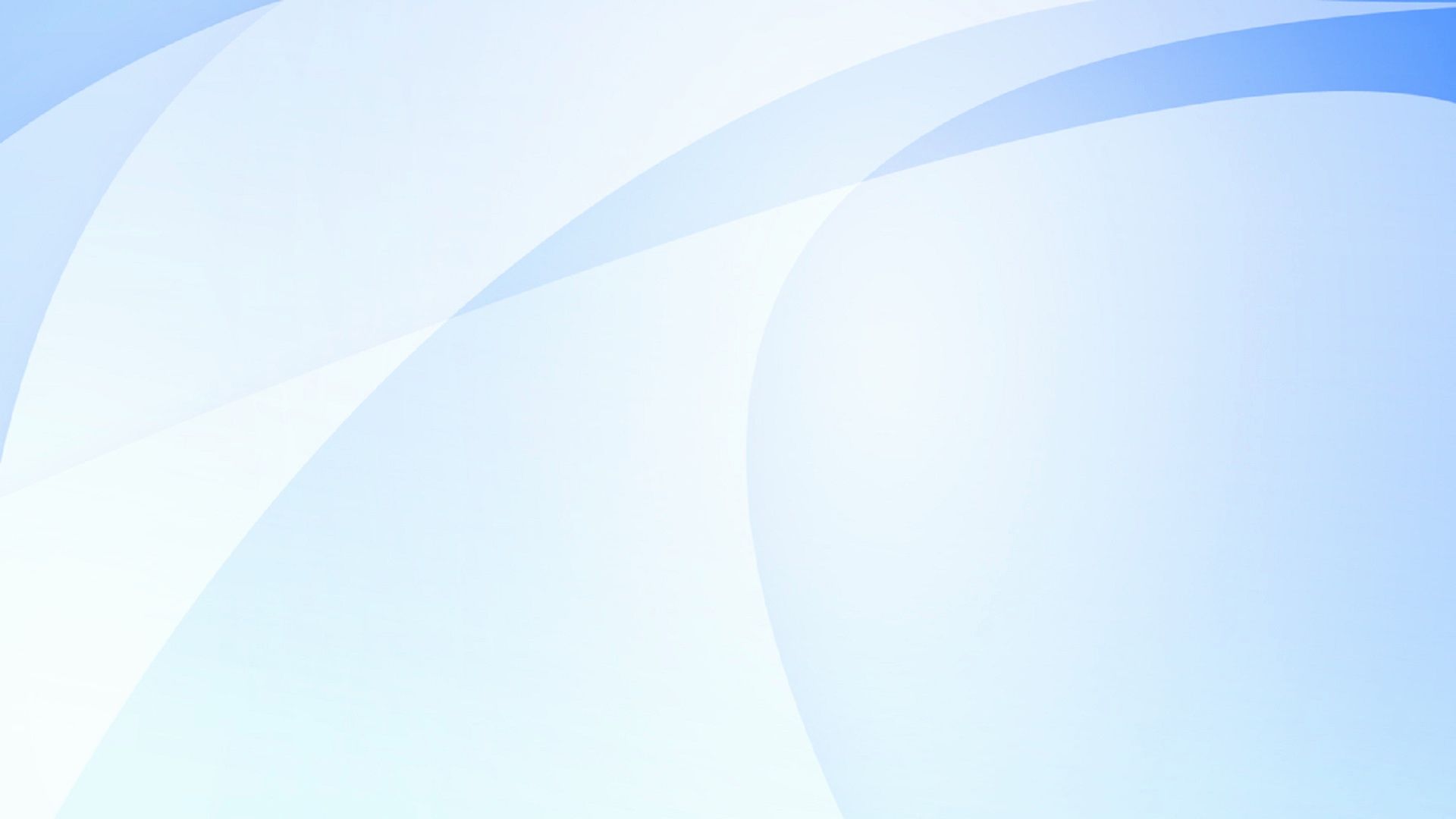 Бывает очень полезно, предвидя трудность ребенка в выполнении требования, обсуждать ее с ним заранее. Одновременно можно предложить ему на выбор другие возможности.
Хорошо помочь малышу, например напомнив о договоре минут за пять до назначенного времени. В таком случае вы окажетесь, скорее, помощником ребенку в выполнении добровольно взятого на себя слова, чем надоедливым «полицейским». А он приобретет еще один маленький опыт бесконфликтной дисциплины.
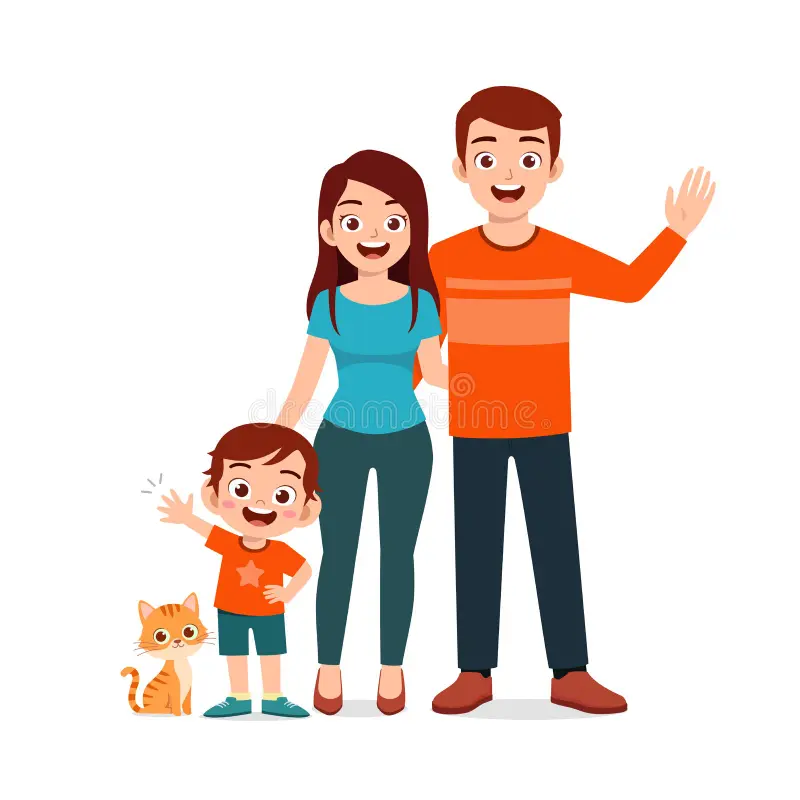